What’s Happening
To Our State?
Florida’s Changing Economic, Demographic & Political Landscape and Why It Matters
“Florida is changing. Our ECONOMICS, our DEMOGRAPHICS and our POLITICS are all changing and these changes are both opportunities and challenges.” – Mark Wilson
“Our mission is to lead Florida to a new and sustainable economy.”
You Can’t Manage What You Don’t Measure
Florida’s Economy $976.7 Billion GDP  (16th / $1T in 2018)

20.98 Million Residents (3rd /+5M by 2030 /+898/day)

167,800 Private-Sector Jobs Created in Florida in the Past Year

Florida creates more than 1 out of every 14 jobs in the U.S.

116.5 Million Visitors in 2017

3.9% Unemployment Rate
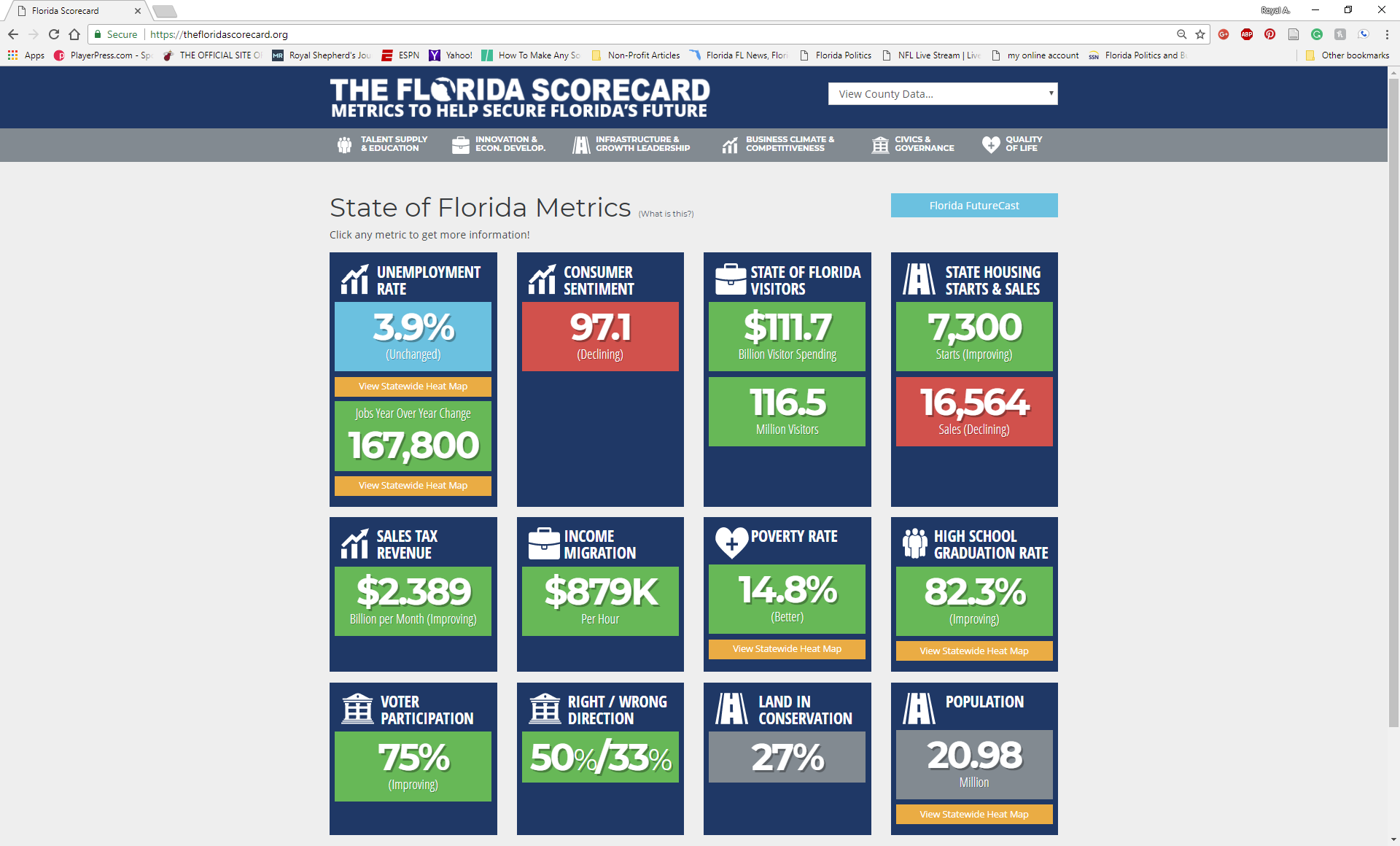 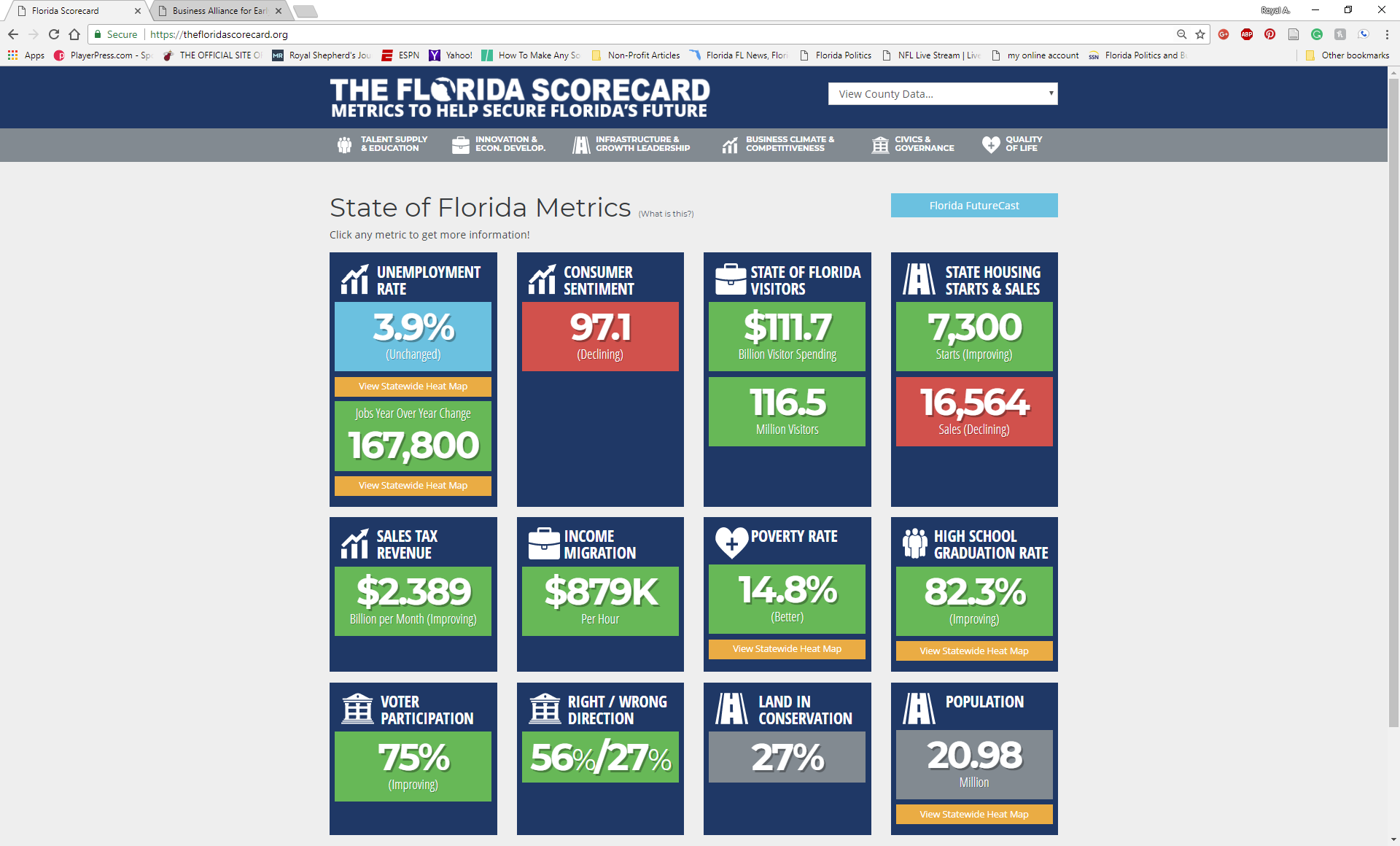 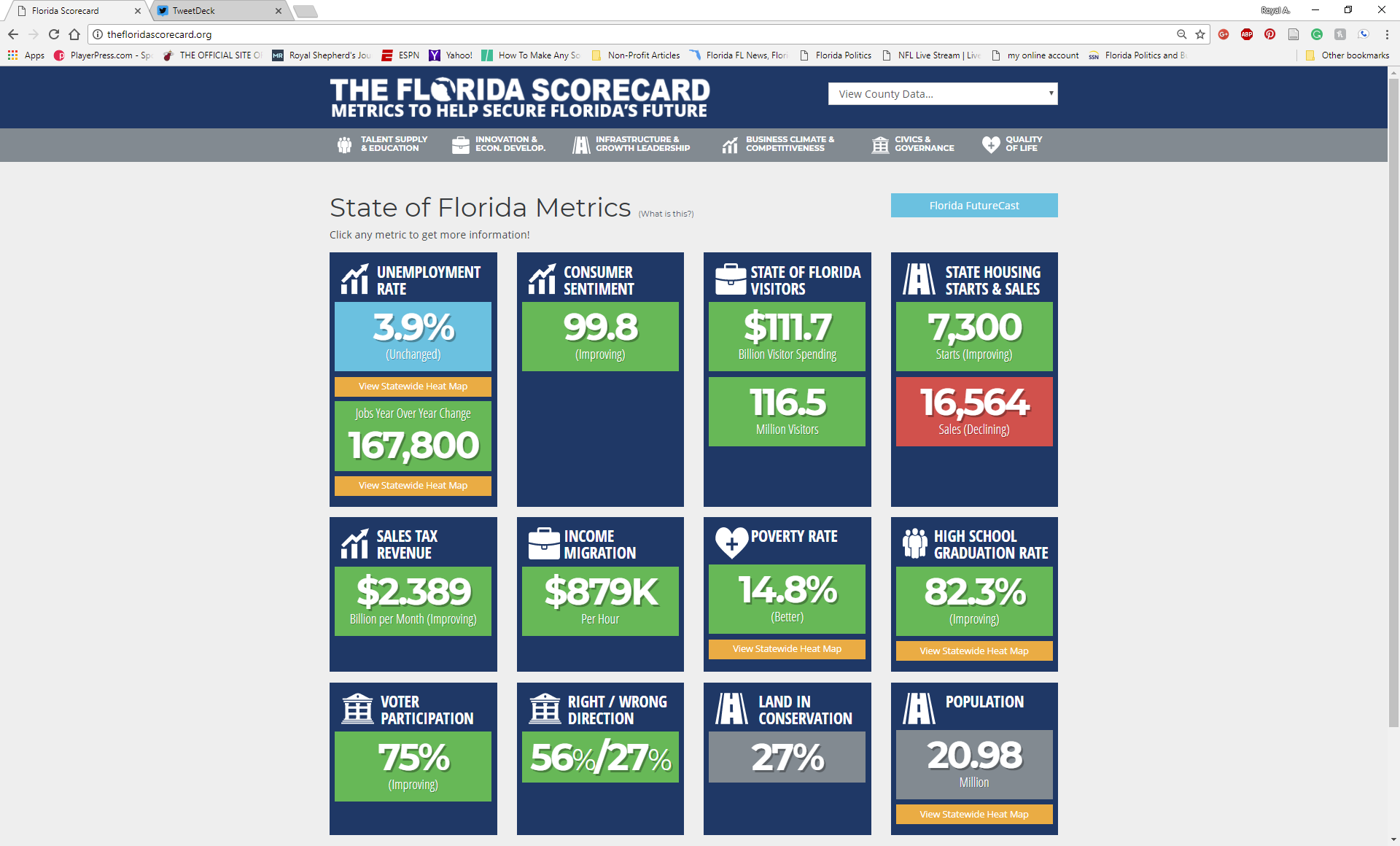 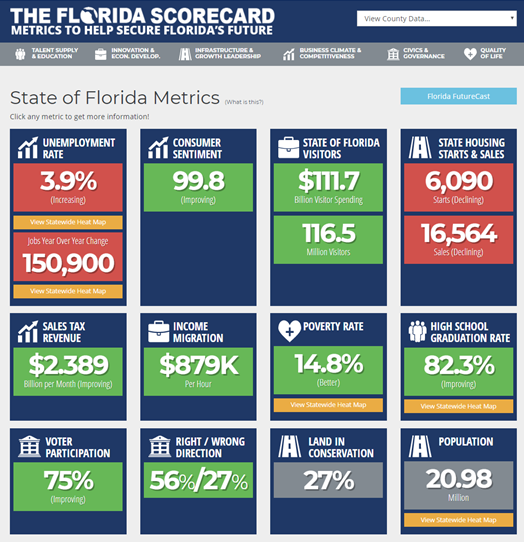 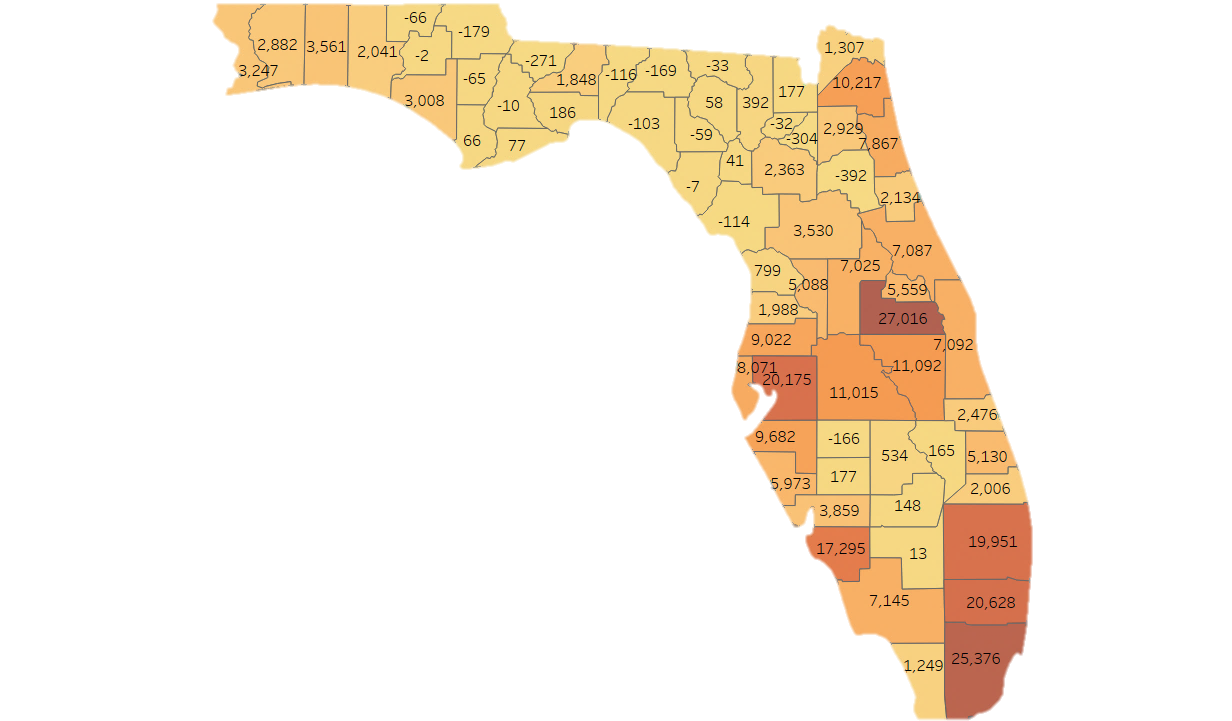 Year-over-Year 
Population Changes
2016-2017

Top Counties:
Orange		27,016
Miami-Dade		25,376
Broward		20,628
Hillsborough		20,175
Palm Beach		19,951
Lee 			17,295
Osceola		11,092
Polk			11,015
Duval			10,217
Manatee		 9,682
17 Florida Counties 
Lost Population
Another Tale Of Two Floridas
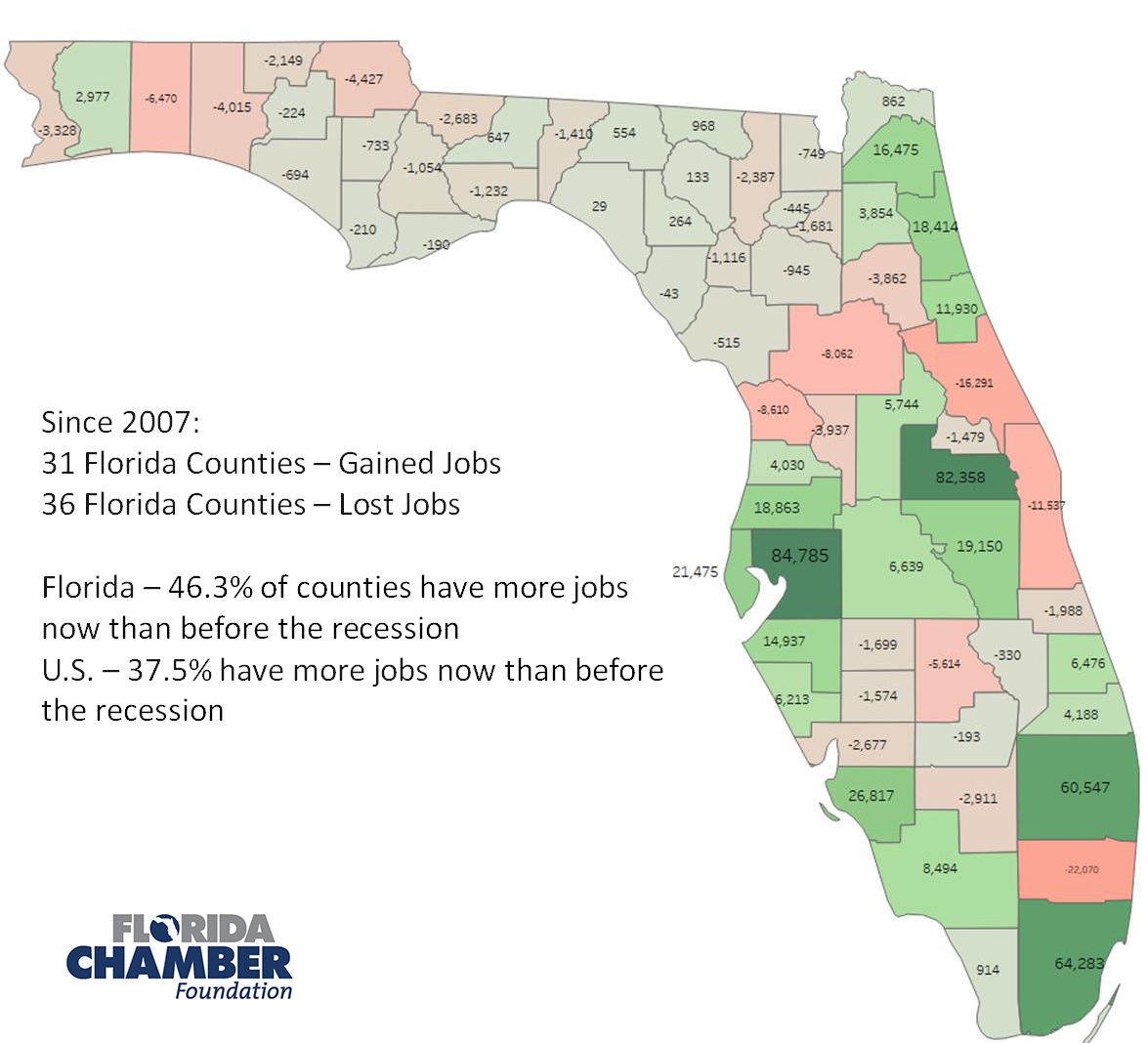 [Speaker Notes: We need this image with no white background.]
Florida’s Game Changers/Headwinds
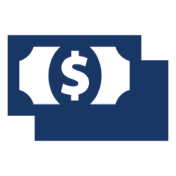 Term-limits creating Kings and Queens in Leadership – short term vs. long term.

Florida has become a testing ground for national issues and Constitutional Amendments as turnout drivers (The Alliance)
Out-of-state billionaires with their own anti-business agendas, essentially creating their own political machinery to advance their agendas.
State Republican and Democratic parties in states of disarray.


National Politics – Are President Trump and/or Congress a tailwind or headwind?

Proliferation of “paid” and “fake” news creating uncertainty.
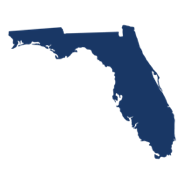 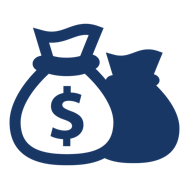 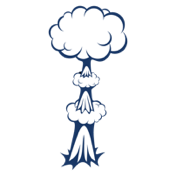 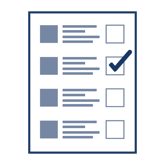 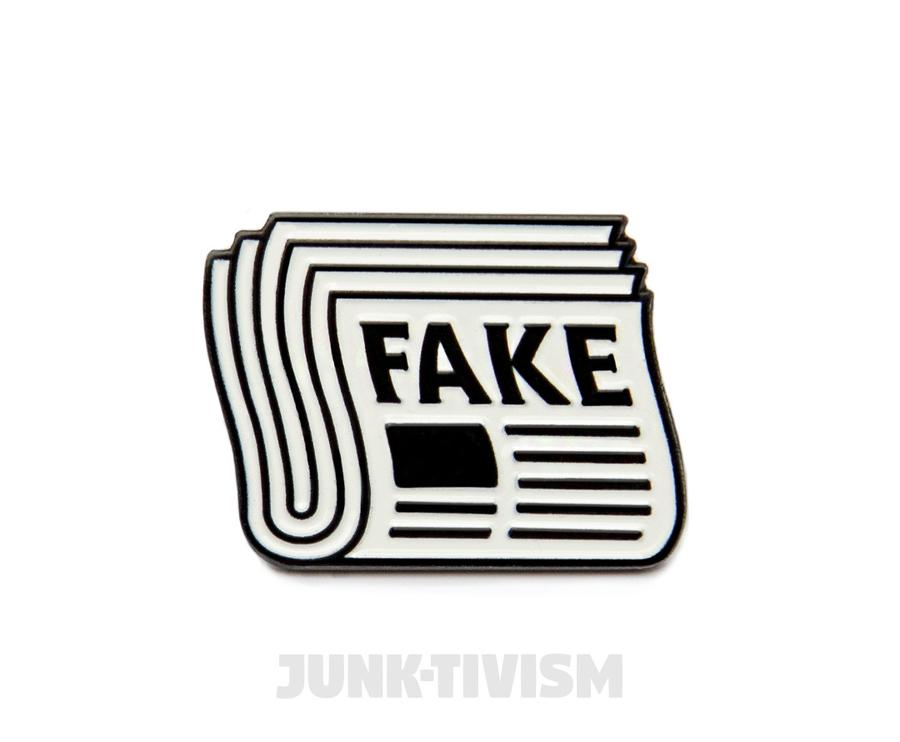 Registration Comparisons Over Time
Total State
35% (4,614,467)
37% (4,860,654)
28% (3,593,622)
This Month
30% (14,267)
26% (12,365)
45% (21,567)
Republican
Democratic
NPA/Other
Year to Date
28% (38,508)
44% (59,916)
27% (36,907)
Since Last Election
29% (202,522)
44% (307,830)
27% (191,857)
[Speaker Notes: Total state: to find these numbers do not select any criteria for the search! (no dates, no party affiliation, etc.) Literally just scroll to the bottom and click search and it will give you the total numbers and percents for each party
This month: just select the current month’s date range that you are working on. Ex. if it’s Feb voter stats, for the search criteria you would select Feb 1 - Feb 28. Click search and scroll down to find totals for each party affiliation 
YTD: just search from the start of this year until present. Ex. Feb voter stats: jan 1st 2018-Feb28th 2018
Since last election: for this search set the criteria to dates from last election (november 7th 2016) until present]
New Voters By County
Since Last Election

NPA 44%
Republican 29%
Democrat 27 %
Democratic
NPA/Other
Republican
Scott Era: New Voters
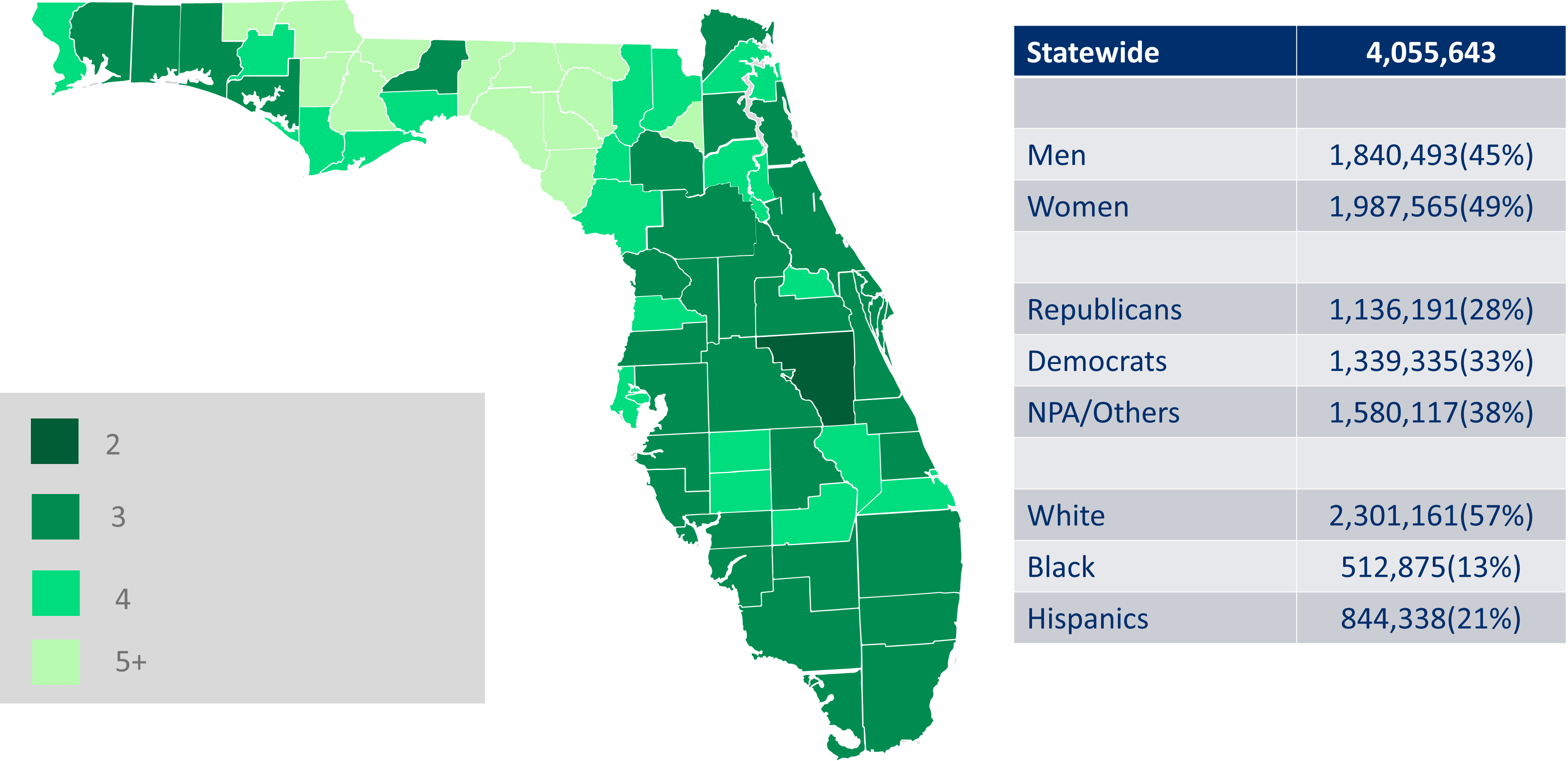 Map Shaded by 
Total Voters/New Voters
2016 Summary
Trump vs. Clinton
New Florida Political Model
The Trump Map
Florida In 2016
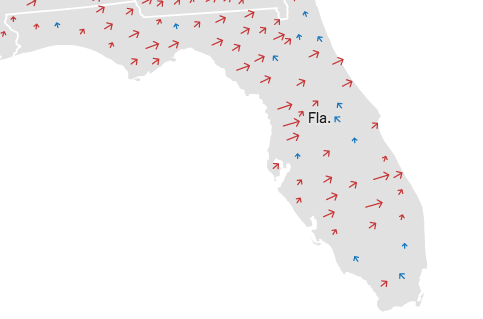 The Trump Map
By County (9 Clinton – 58 Trump)
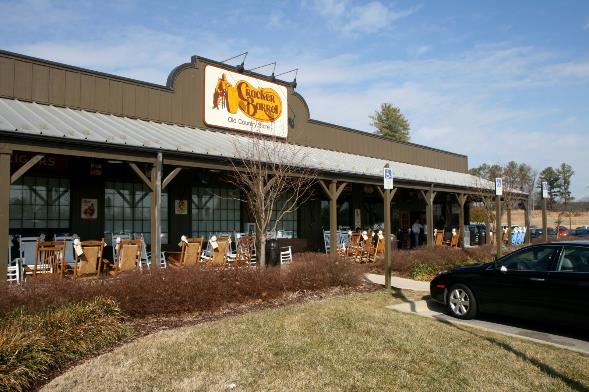 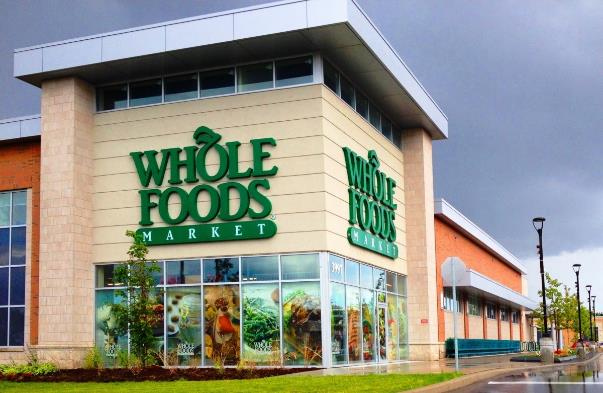 76%
22%
[Speaker Notes: Nationwide, Donald Trump won more than 76 percent of counties with a Cracker Barrel, while winning just 22 percent of counties with a 
Whole Foods.]
Republican Primary Vote Share
By DMA
12.9%
6.4%
6.2%
1.7%
3.5%
21.2%
Likely Voters
1,327,420
25.5%
8.8%
9.7%
11.3%
[Speaker Notes: 1.3 Million voters cast ballot in 2010 Gubernatorial. In 2018, we could see 1.8 million ballots cast.]
Democrat Primary Vote Share
By DMA
8.3%
6.7%
3.0%
2.8%
2.5%
18.6%
Likely Voters
1,018,866
22.5%
10.9%
4.3%
20.5%
[Speaker Notes: 864,000 ballots cast in 2010 Dem Gubernatorial. In 2016, could see closer to 1.2 million.]
Voting Method
Change Over Time
2016
30.7
40.5
28.7
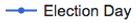 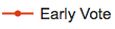 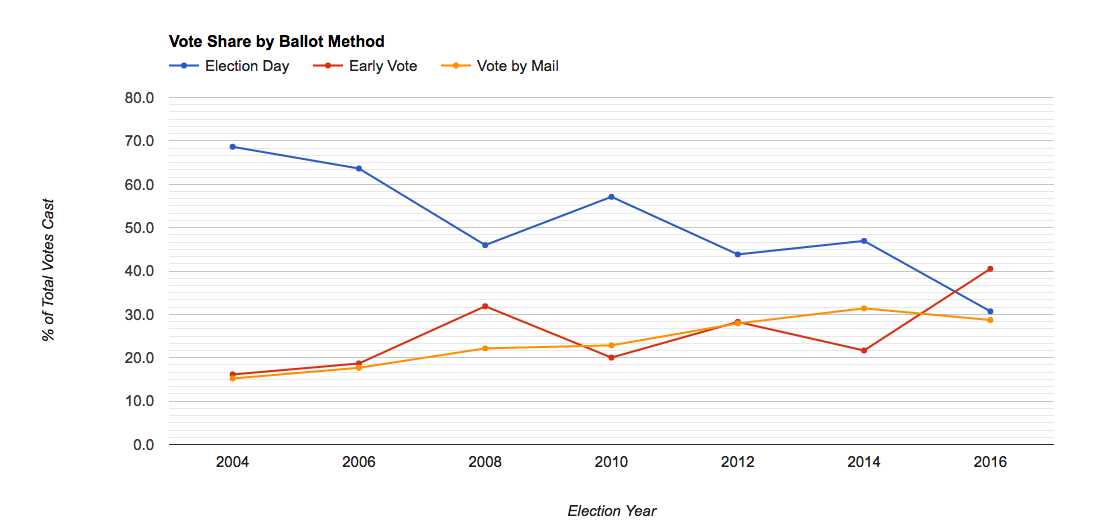 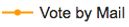 [Speaker Notes: Sent Joe an email to ask he add the percentages to the legend. 1/19/2018]
Voting Method
Why It Matters
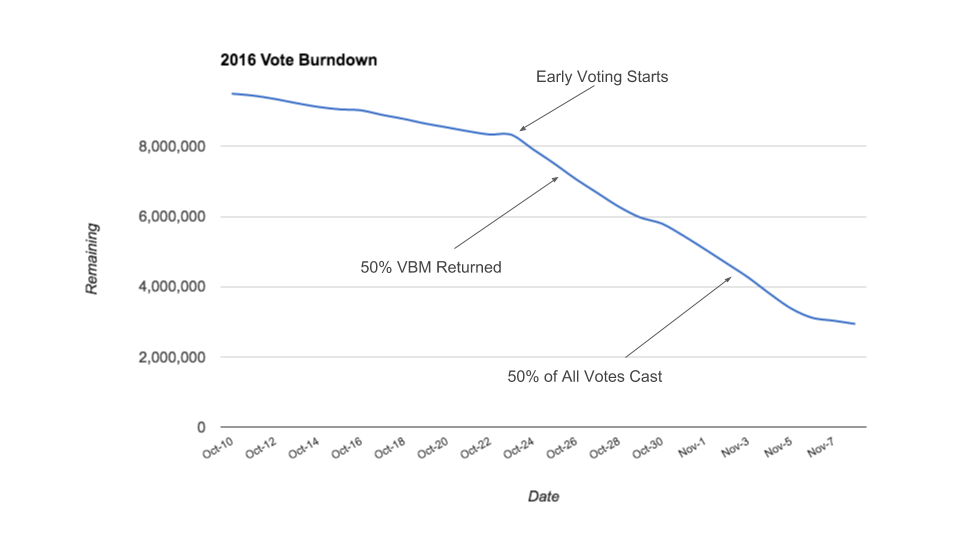 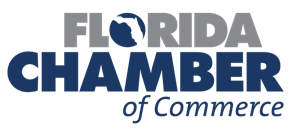 Freedom Preference: January 2018 – April 2018
Socialism and “About the Same”
Capitalism
In the U.S., Facebook and Google account for 63% of all digital advertising.
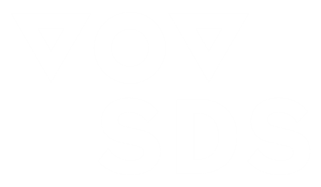 http://www.adweek.com/agencies/18-bullish-stats-about-the-state-of-u-s-advertising/
Digital vs. TV
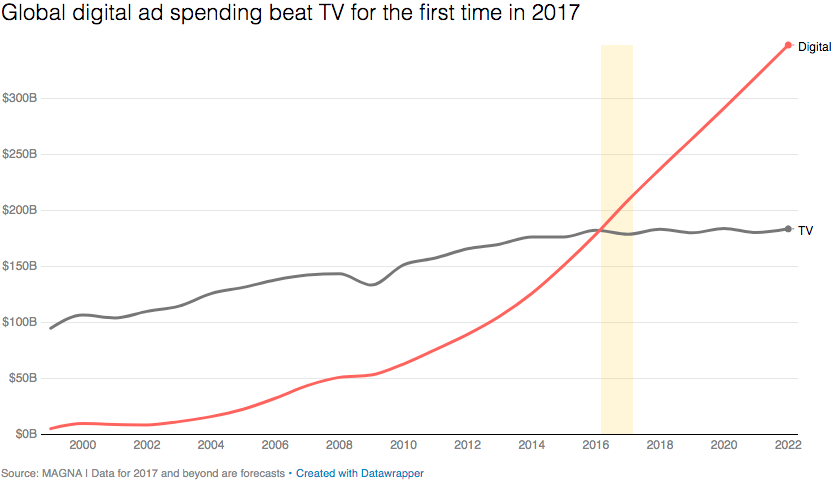 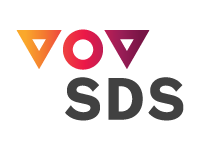 Florida Chamber Poll
Conducted June 2018
N=600
Rick Scott vs. Bill Nelson
 January 2018 – June 2018
Bill Nelson
Rick Scott
Jimmy Patronis vs. Jeremy Ring
 January 2018 – June 2018
Jeremy Ring (D)
Jimmy Patronis (R)
April 2018 Poll
June 2018 Poll
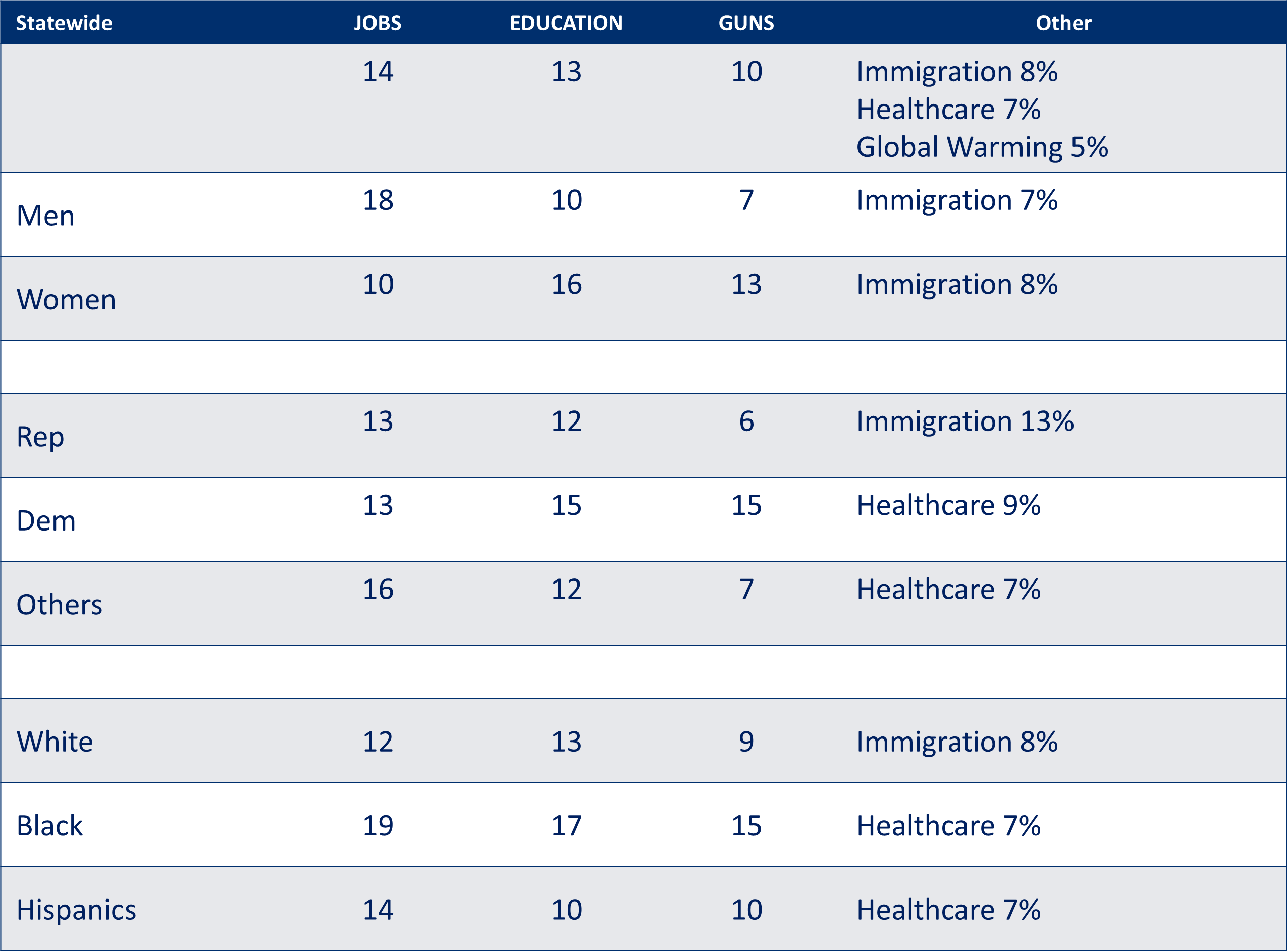 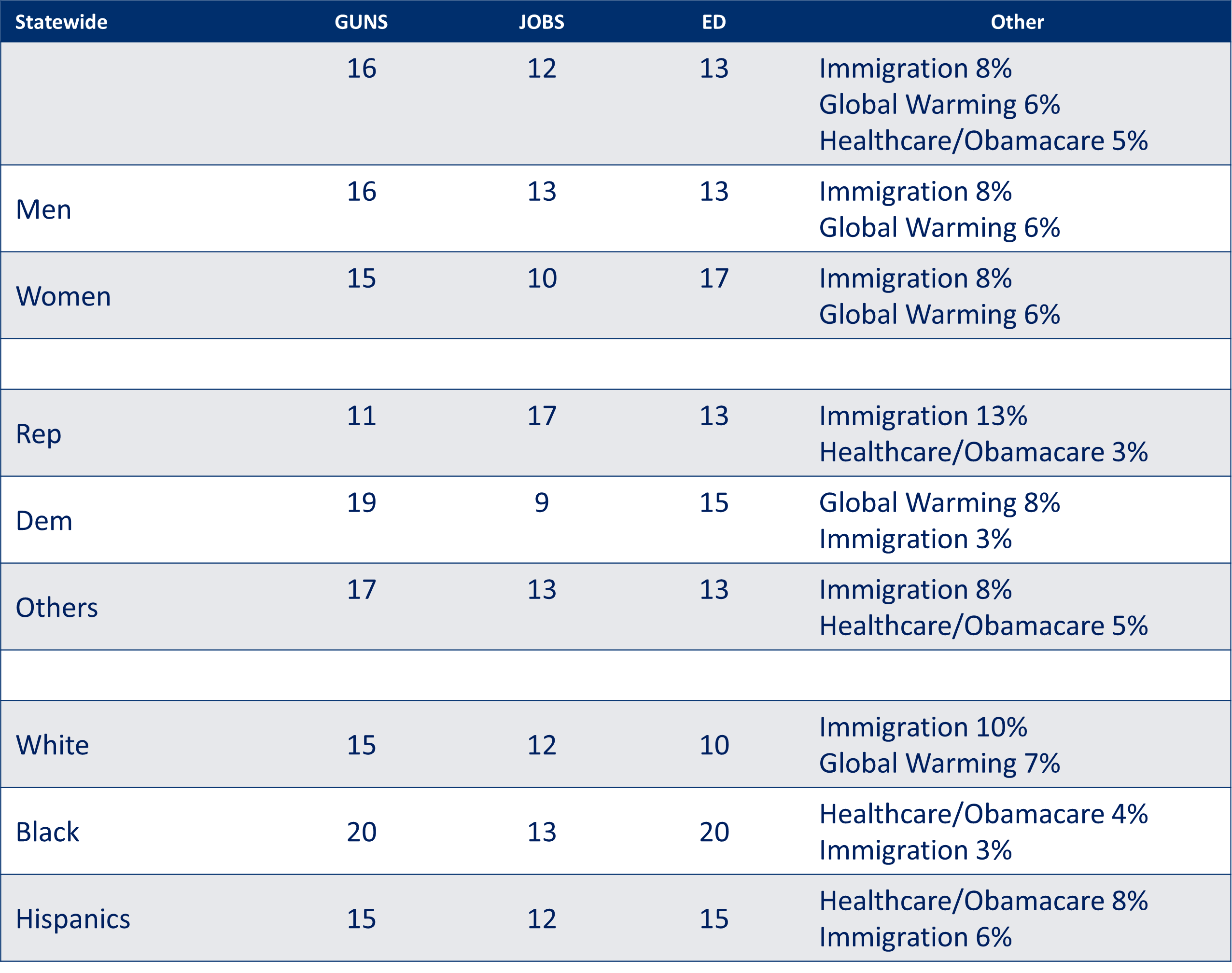 Florida Chamber of Commerce Poll
May 25 – June 4, 2018
Reuters/Ipsos Polls June 1 – 5,  2018
Florida Politics
2018
The 2018 Ballot
That’s What is Happening
To Our State
Florida’s Changing Economic, Demographic & Political Landscape and Why It Matters